Такие разные дома
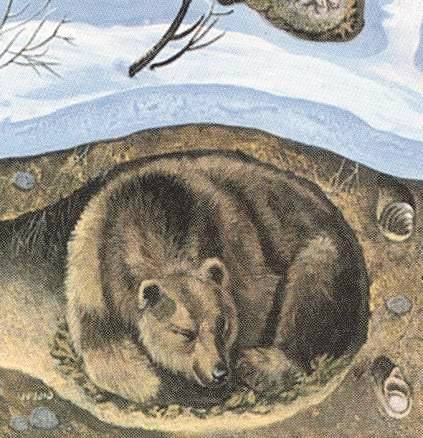 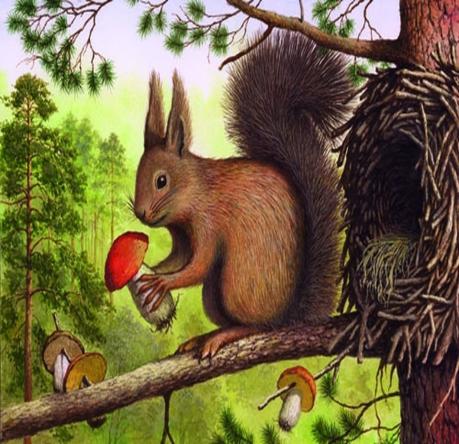 Медведь живет в берлоге,
Лиса, барсук – в норе,
Бобер построил хатку, 
Белка живет в дупле,
Кот под землёй ютится –
Там он с семьёю всей.
А где живём мы с вами,
Кто скажет мне скорей?
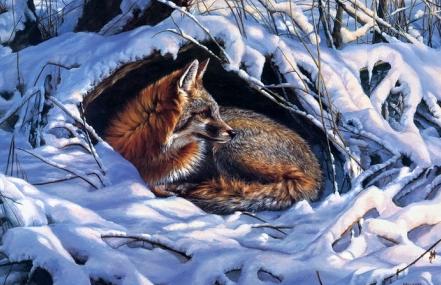 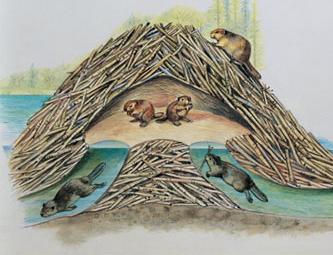 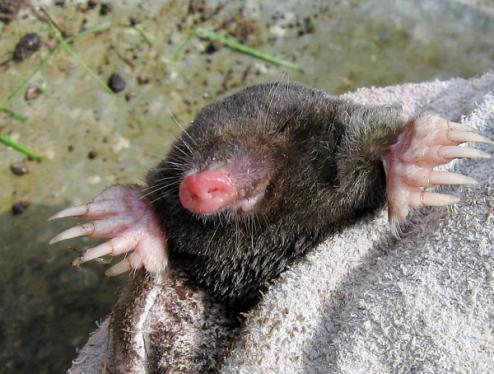 Где живет?
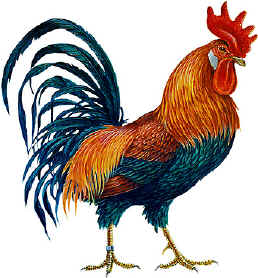 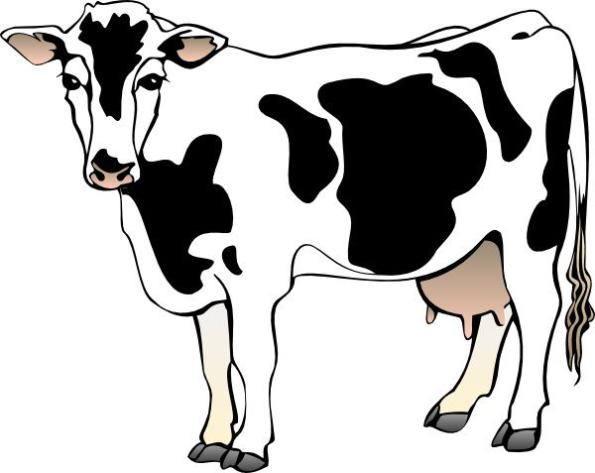 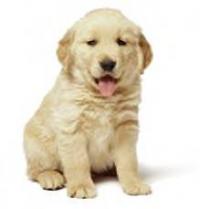 В курятнике
В  коровнике
В  конуре
Где живет человек?
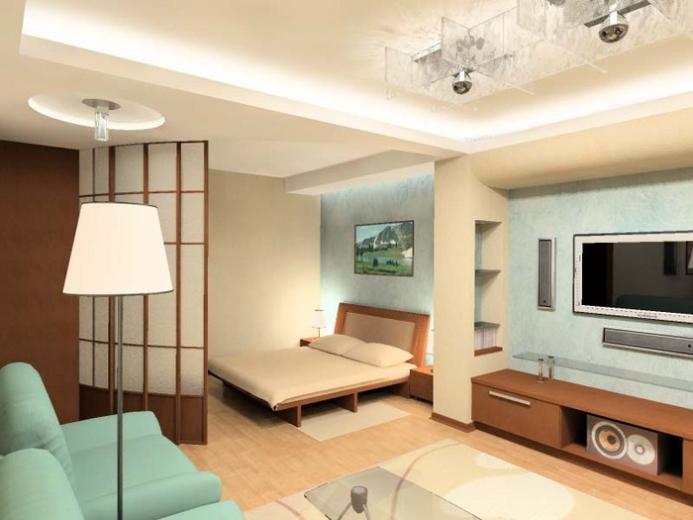 В домах
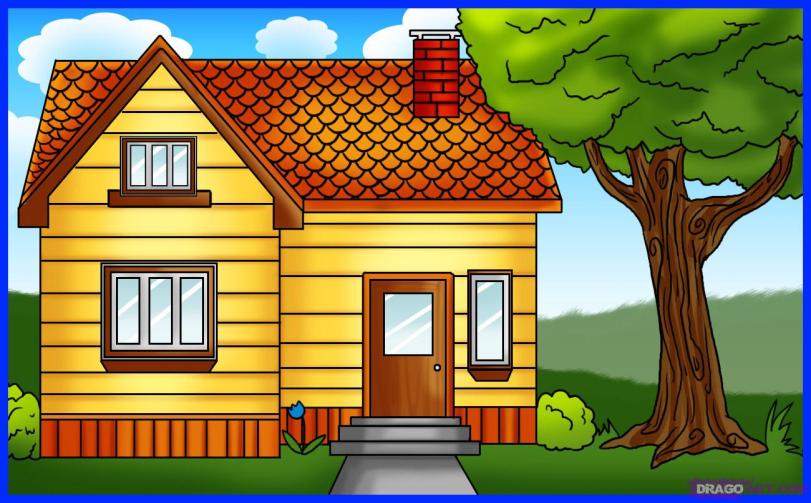 В квартирах
Дома бывают:
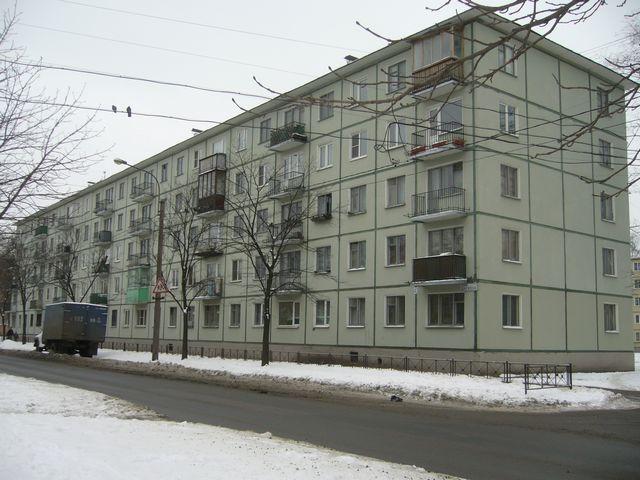 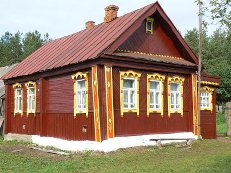 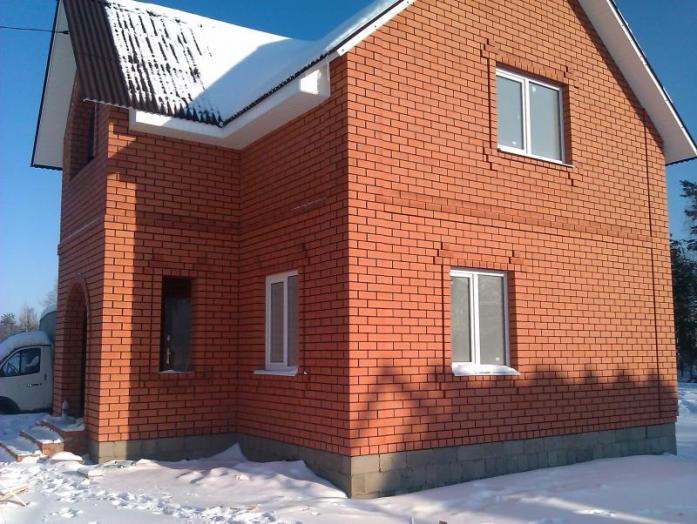 Деревянные
Панельные
А также дома могут быть  одноэтажные и многоэтажные
Кирпичные
В очень далекие времена дом  прежде всего должен был спасать человека от  жары и холода, дождя и ветра, диких зверей воинственных соседей. И строить можно было только из того материала, который  был под рукой.
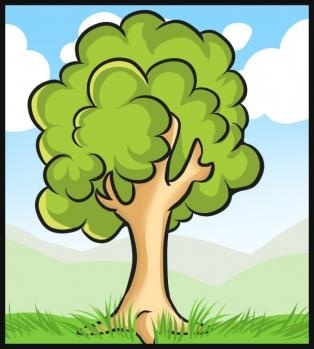 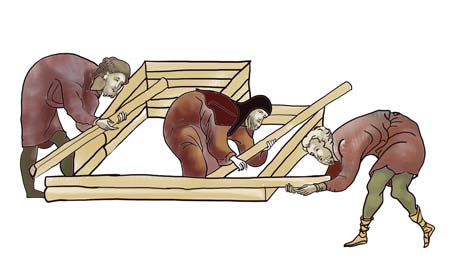 Было                                        строили из 











Был                                              строили  из
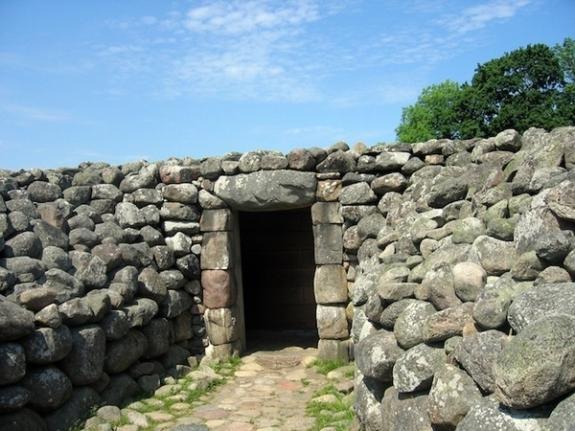 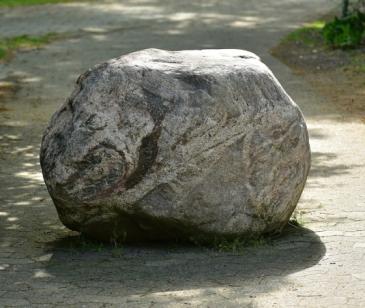 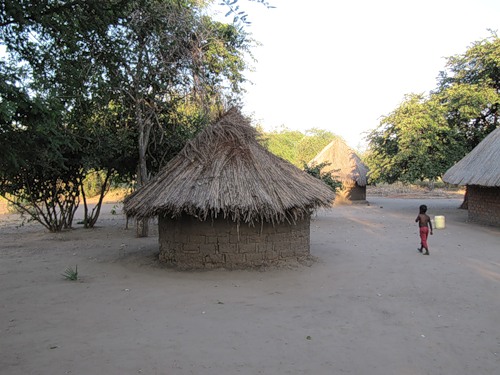 Традиционный африканский дом круглый. Стены из глины, крыша из соломы. Все просто. Ни окон, ни дверей. Вернее вместо двери дырка в стене и зановесочка. Такой дом хорошо сохраняет прохладу, в нем можно спрятаться от жаркого африканского солнца. В таком доме живет целая семья. Внутри перегородок нет. Только циновки лежат на полу для сна.В центре деревни под деревом кострище, где готовят еду на всех, где устраиваются собрания или просто посиделки.
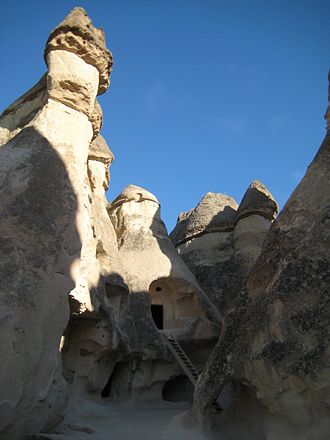 Дома-пещеры.
В скалах  вырубали   квартиры и целые многоквартирные дома. Дерево шло только на двери.
Такие  дома-пещеры напоминают муравейник.
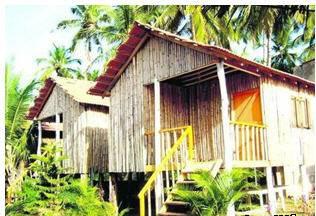 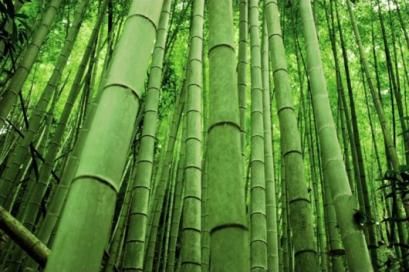 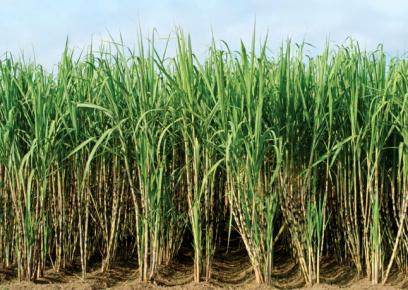 В Тайланде тепло, свои легкие хижины местные жители и сегодня строят из бамбука и тростника.
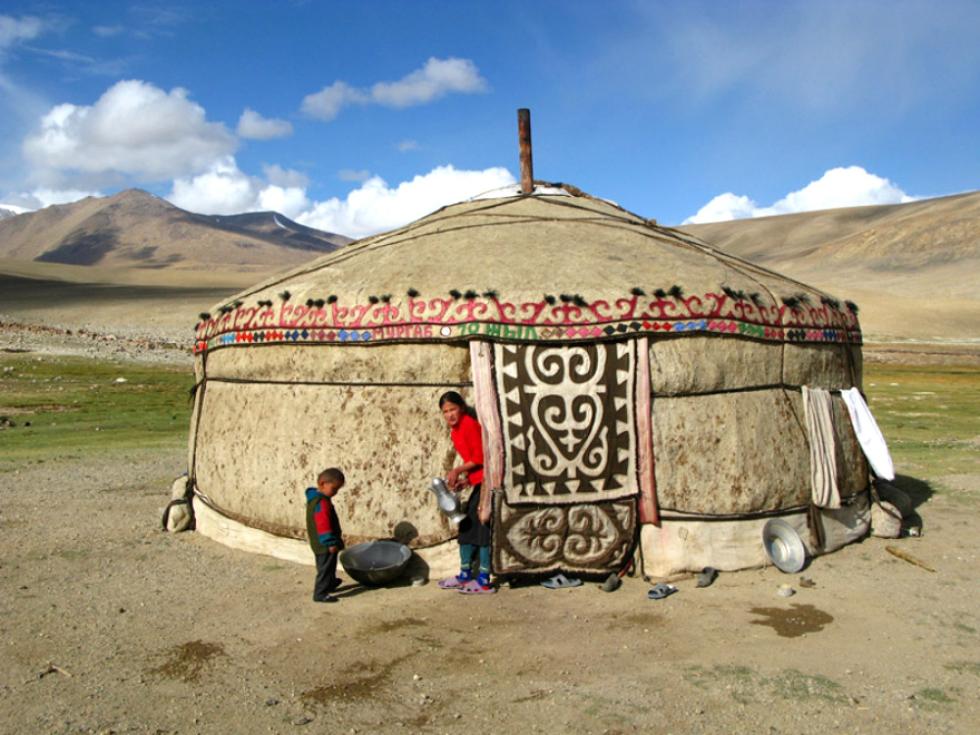 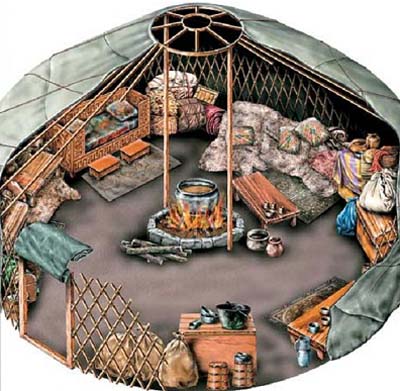 А если вокруг песчаная пустыня? Многие народы  с древних времен передвигались вместе со своими стадами с одного пастбища на другое, не имея постоянного места жительства. Жили в  юртах покрытых со всех сторон войлоком.
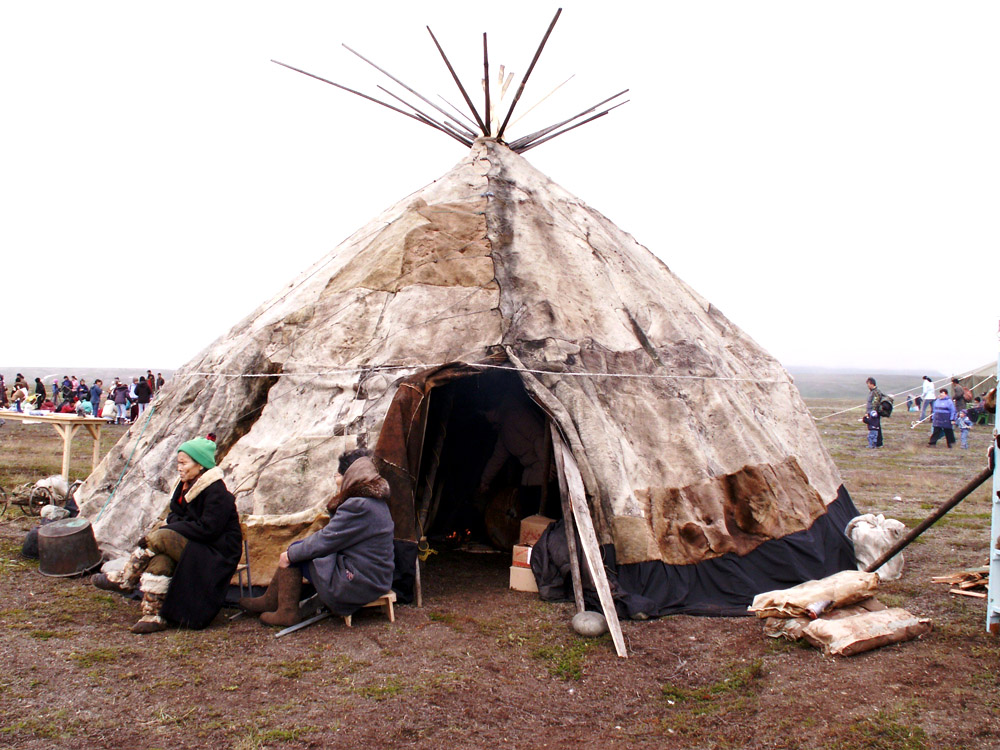 На далеком Севере, где деревья если и есть, то очень маленькие (карликовые) строить тоже особенно не из чего. Но без дома нельзя – ведь на Севере страшные морозы! Жилище северян –чукчей - называется «яранга» . Оно островерхое, стены в нем – из оленьих шкур. Это жилище в случае переезда легко разобрать, перевести, и собрать заново.
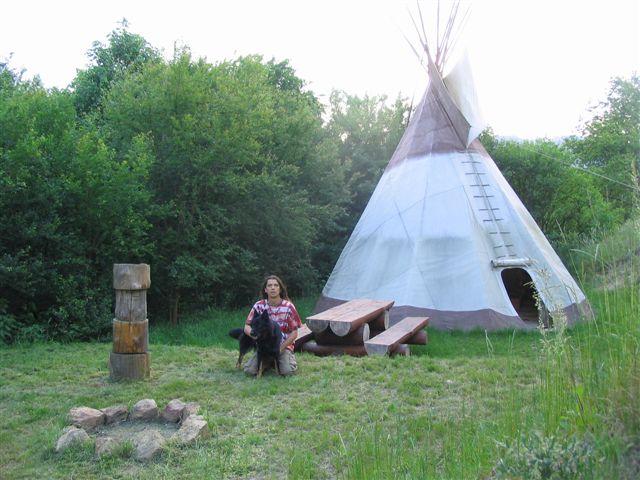 На ярангу похож индейский  вигвам.  Вигвамы строились в форме купола из тонких стволов деревьев и покрывались сверху ветками, корой, шкурами или разноцветными ткаными ковриками (циновками).
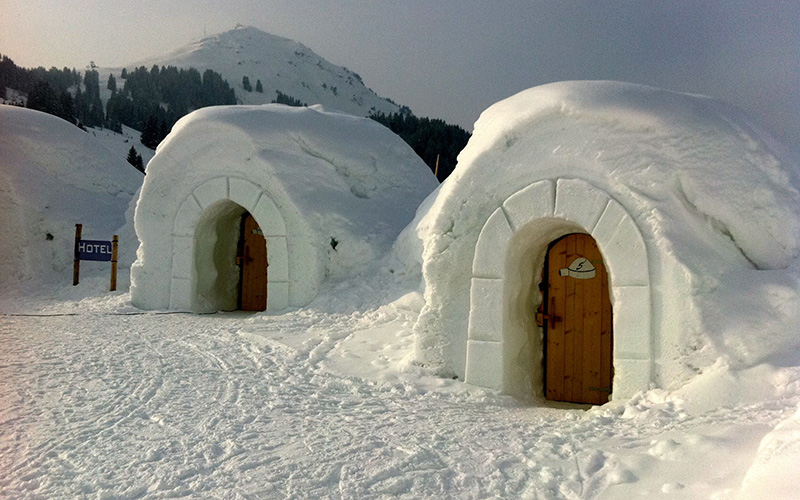 Поистине потрясающее изобретение. Иглу – дом из снега. Придумали его эскимосы Аляски. На Аляске со стройматериалами не все хорошо, но люди всегда использовали то, что есть под руками и в большом количестве. А на Аляске всегда под руками лед. Вот поэтому эскимосы и стали строить себе купольные дома из ледяных плит. Внутри все устилалось шкурами для тепла. Эта идея очень понравилась жителям Финляндии – стране северной, где тоже снега предостаточно.
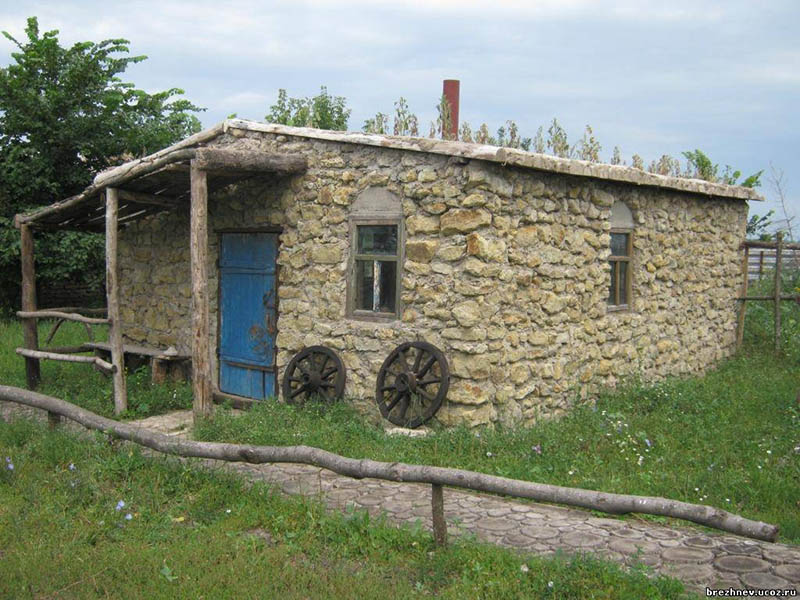 Сакля. Каменное жилище кавказских горцев. Строится из глины и керамического кирпича, крыша плоская, узкие окна, похожие на бойницы. Это было и жилище и своего рода крепость. Оно могло быть и многоэтажным, а могло строиться из глины и не иметь окон. Земляной пол и очаг посередине – вот скромное убранство такого дома.
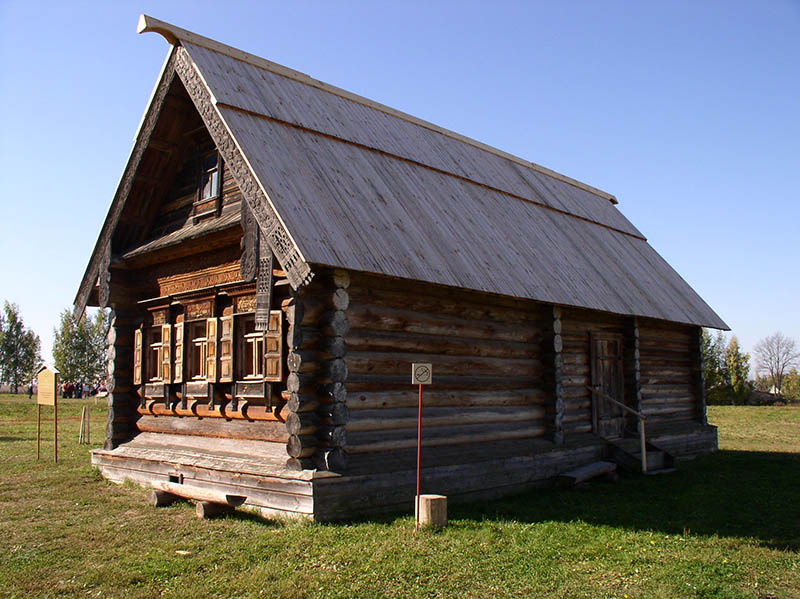 Изба. Бревенчатый дом, постройка славян. Изба собиралась из бревен (так называемый сруб), бревна укладывались по определенному принципу. В доме выкладывалась печь. Топилась изба по-черному. Трубу на крыше стали ставить позже, и тогда уже дым выводился из дома через нее. Срубы можно было разбирать, продавать и выкладывать вторично, возводя новый дом из старого сруба.
А теперь вернемся к нашему дому. А что еще есть в доме?
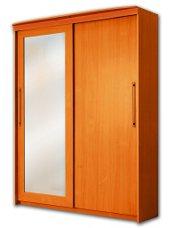 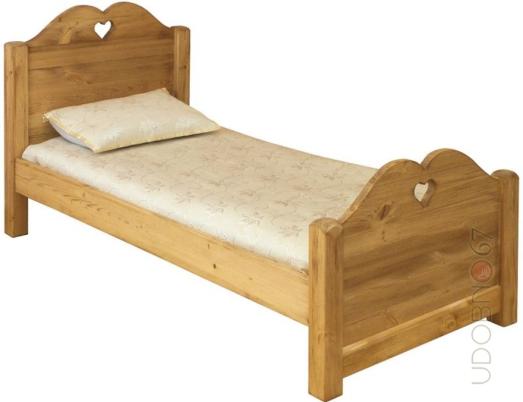 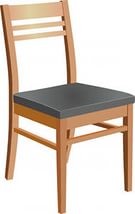 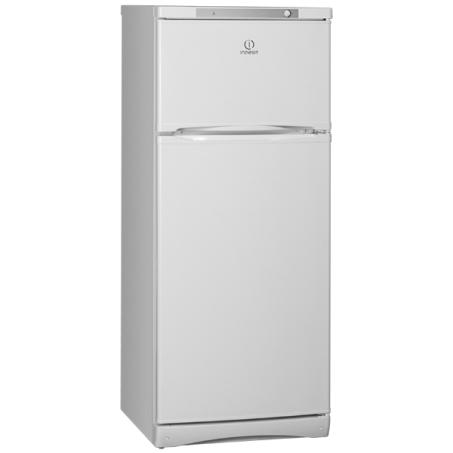 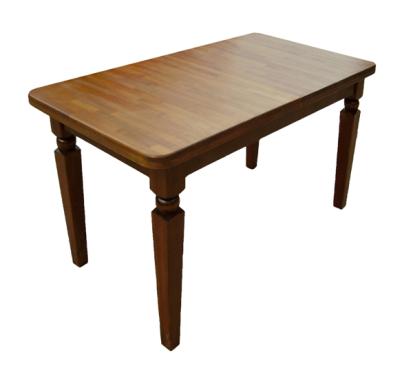 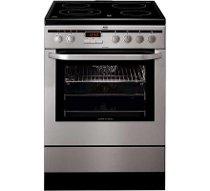 А какие комнаты есть в доме или квартире?
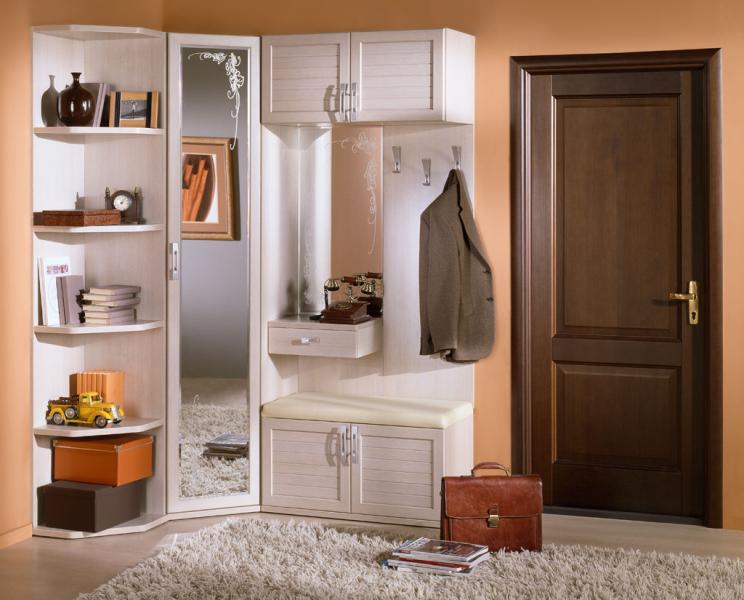 Прихожая
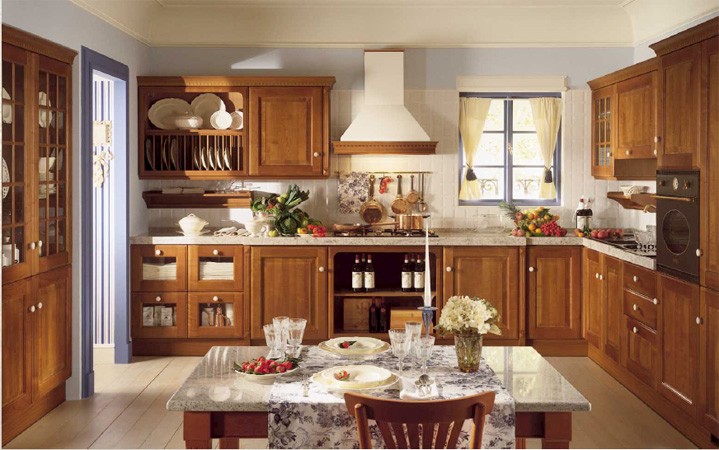 Кухня
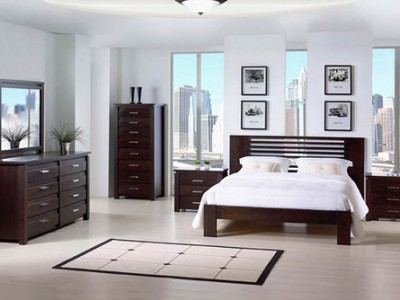 Спальня
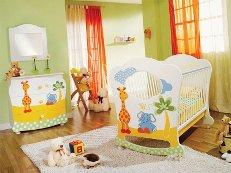 Детская комната
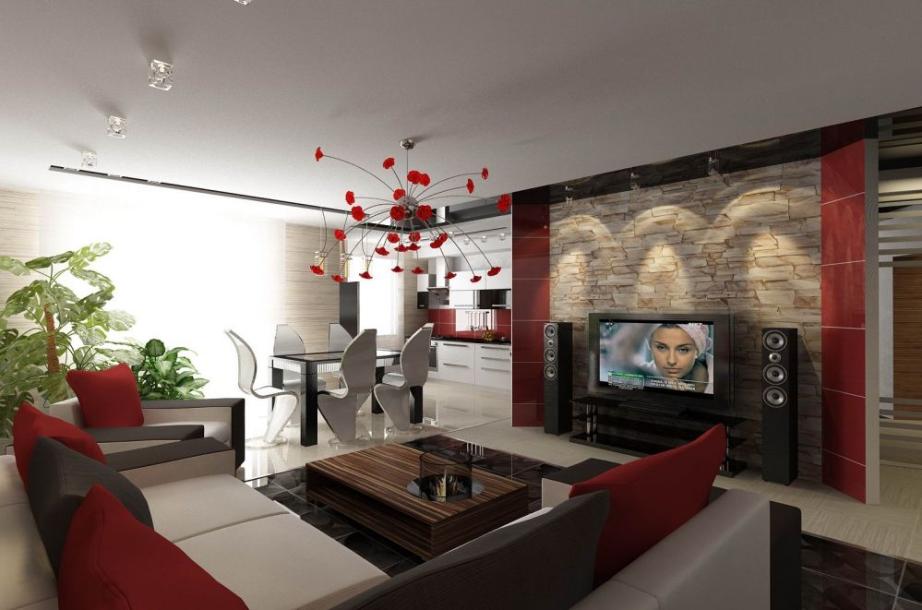 Гостиная
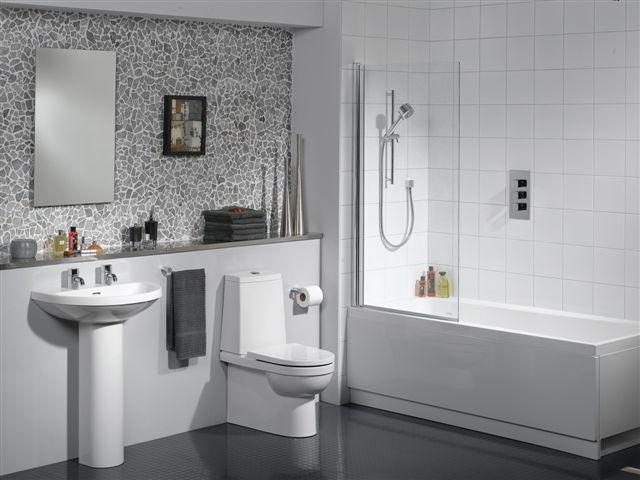 Ванная комната
Квартирные  загадки.
В этой комнате на полке
Куклы, зайчики и волки.
Мчится поезд по ковру,
Малышей зовет в игру.
Дочки, сыновья и внуки
Тут совсем не знают скуки. (Детская)
Здесь начало всех квартир.
Домофон здесь - командир.
Снизу - полочка для тапок,
Сверху - для зонтов и шляпок.
Шкаф для вешалок в углу,
Мягкий коврик на полу. (Прихожая)
В этой комнате диванчик
Мягкий, словно одуванчик.
Ночью тут летают сны
В желтых лучиках луны. (Спальня)
Смотрят тут телепрограммы
Дочка, сын и папа с мамой.
Мягко светит абажур,
В кресле кот поет: "Мур-мур!" (Гостиная)
И чего в нем только нет -
Вот на полках книжки.
Тут у папы Интернет
И компьютер с мышкой.
 (Кабинет)
Тут пронзительно свистит
Чайник утром рано.
Холодильник тут стоит,
Раковина с краном. (Кухня)
Окон нет в нем, только двери
В кухню, спальню, туалет.
Любят здесь носиться звери -
Пес Барбос и кот Рулет. (Коридор)
Тут не кухня и не спальня,
А для всех жильцов купальня.
Открываем оба крана,
Искупать хотим Ивана.
Для Ванюшки непременно
Мы нальем в водичку пену. (Ванная)
 
Эта комнатка темна,
В ней окошек нет.
И ни солнце, ни луна
Тут не бросят свет.
Тут хранятся раскладушки,
Чемоданы и подушки. (Кладовка)
Шевельнул бородкой гном,И вошел хозяин в дом.(ключ)
Что помогает войти в квартиру?